Площадь прямоугольника
Урок математики в третьем классе
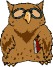 «УМКА»
Научно-исследовательский институт
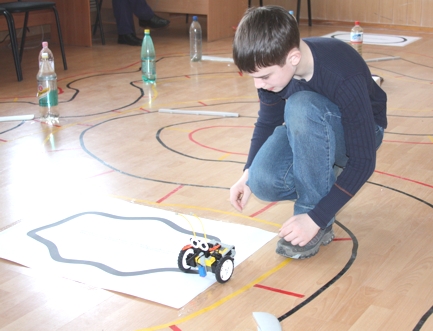 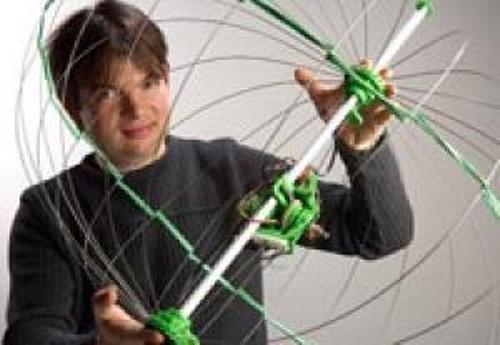 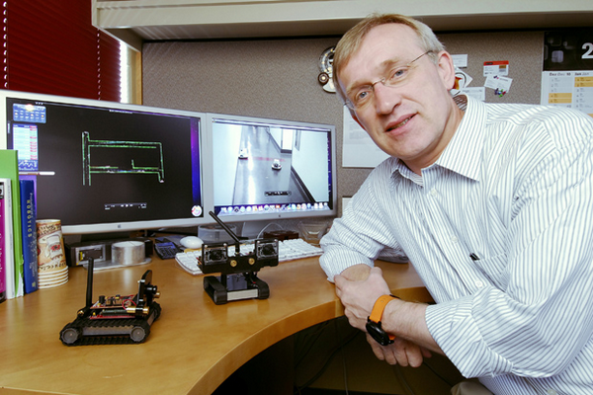 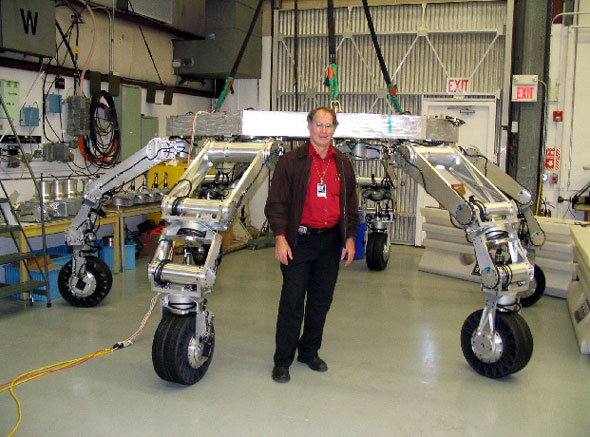 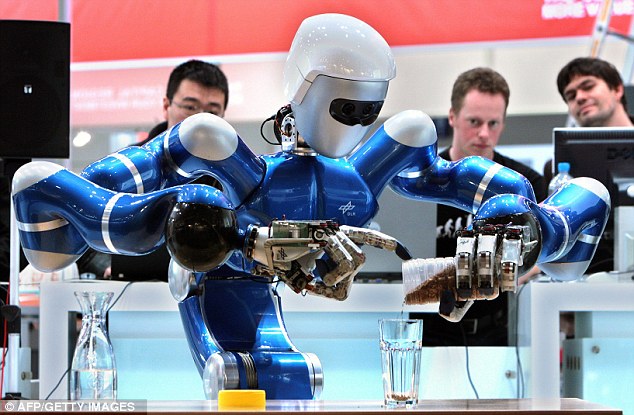 Блиц -турнир
1.Увеличьте 8 в 6 раз. 
2. Во сколько раз 45 больше , чем 9? 
3. Найди произведение 8 и 7. 
4. Первый множитель 4 , произведение 36. Чему равен второй множитель? 
5. Я задумала число, увеличила его в 6 раз и получила 48. Какое число я задумала? 
6. На сколько нужно разделить  24, чтобы получилось 4. 
7. Какое число нужно разделить на 6, чтобы получилось 6? 
8. Какое число я умножила само на себя и получила 25? 
9. Во сколько раз 49 больше, чем 7?
Найдите лишнюю фигуру
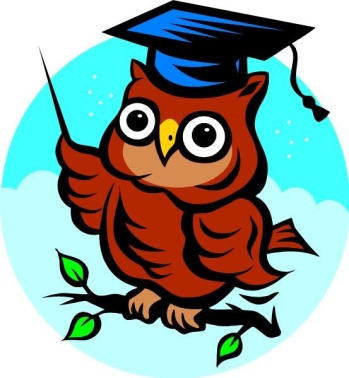 Площадь прямоугольника
a
b
Чтобы найти площадь прямоугольника надо длину
умножить на ширину
Sпр=a·b
Строим дом!!!
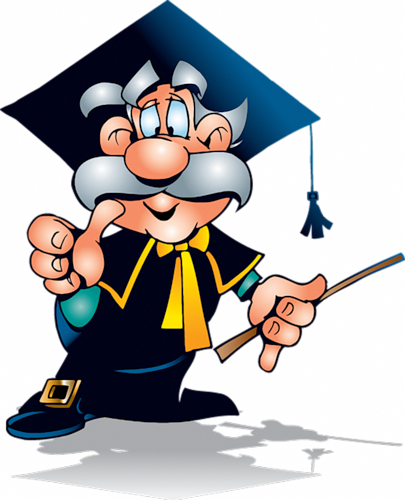